ПЕДАГОГИЧЕСКИЙ СОВЕТ «Предпрофильная подготовка и профильное обучение как факторы, обеспечивающие качество и доступность образования»			         31.03.2020
«Предпрофильная подготовка и профильное обучение как факторы, обеспечивающие качество и доступность образования»
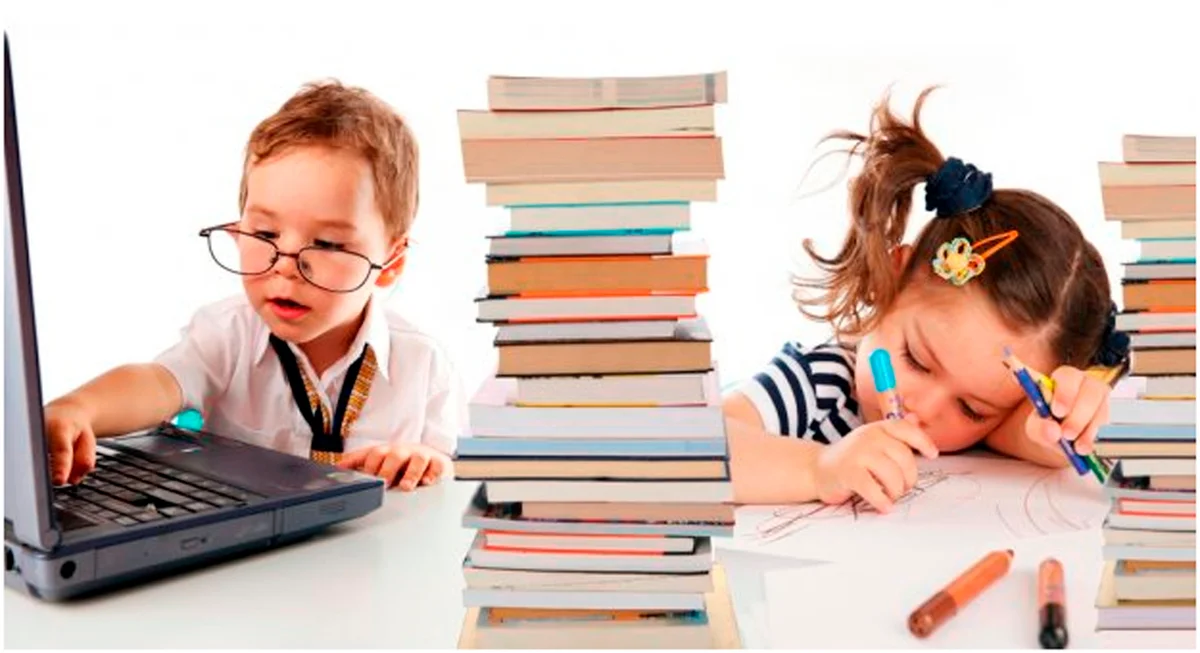 Заместитель директора по учебной работе
 Е.А. Коновалова
? Структура допрофильной подготовки

? Как организовать учебный процесс

? Как строить учебный план
Переход на профильное обучение в РБ
2006 год – определен порядок перехода системы образования на  профильное обучение;
2008 год – отмена профильного обучения;
2014 год – возобновление профильного обучения
Условия отбора
Средний балл по профильным предметам не ниже «7»

Средний балл свидетельство об общем базовом образовании не ниже «6»
Профильное обучение – это система организации образовательного процесса на основе дифференциации и индивидуализации обучения, позволяющая наряду с получением учащимися качественного общего среднего образования обеспечить соответствующие условия для успешного профессионального самоопределения и полноценно социализации с учетом их способностей, склонностей и интересов.
Образовательный стандарт 
общего среднего образования
БАЗОВЫЙ УРОВЕНЬ
ПОВЫШЕННЫЙ УРОВЕНЬ
Условия необходимые для организации профильного обучения:
Учащиеся с хорошими результатами учебной деятельности
Кадровая укомплектованность УО:
Результаты анкетирования учащихся 10 класса
Результаты анкетирования учащихся 10 класса
Профильное обучение на старшей ступени -
это шаг к индивидуализации образования, это возможность реализации индивидуальных образовательных маршрутов учащихся на III ступени общего среднего образования
Допрофильная подготовка ориентирована на:
Выявление интересов и склонностей, способностей учащихся;
оказание психолого-педагогической помощи учащимся в выборе профиля образования;
формирование способности принимать решение в выборе дальнейшего направления образования.
Структурные компоненты допрофильной подготовки:
информирование;

психолого-педагогическое сопровождение;

факультативные занятия.
Допрофильная подготовка -
неотъемлемый компонент системы профильного обучения, основное назначение которого состоит в формировании у учащихся интереса, мотивов, склонностей, способностей в разных областях познавательной и профессиональной деятельности, в осознанном выборе направления профильного обучения.
Основная цель допрофильной подготовки:
формирование у детей способности делать осознанный выбор дальнейшего профиля образования.
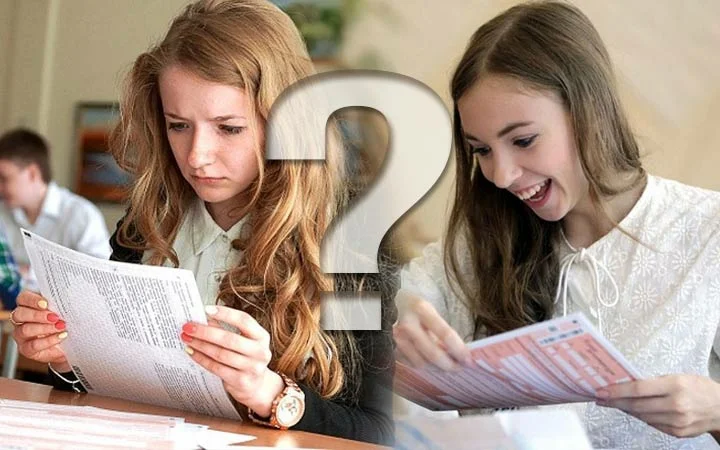 Основные составляющие допрофильной подготовки в УО
Спланированные действия по информированию учащихся и их семей;
организация факультативных занятий;
создание образовательной сети;
специально организованная деятельность, направленная на оказание учащимся психолого-педагогической поддержки.
Международная программа по оценке образовательных достижений учащихся PISA осуществляется Организацией Экономического Сотрудничества и Развития ОЭСР.
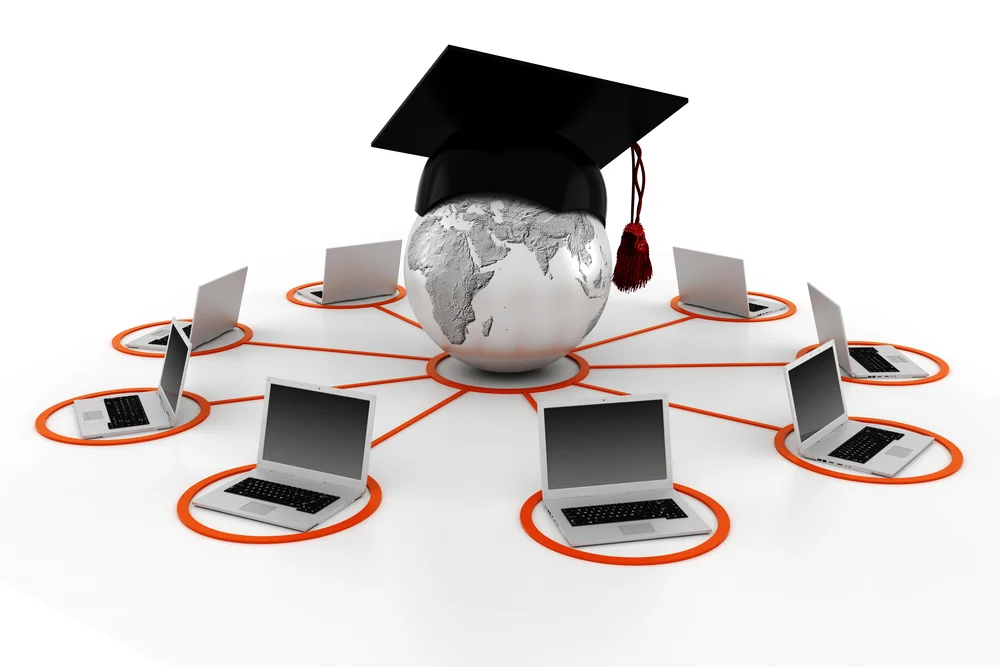 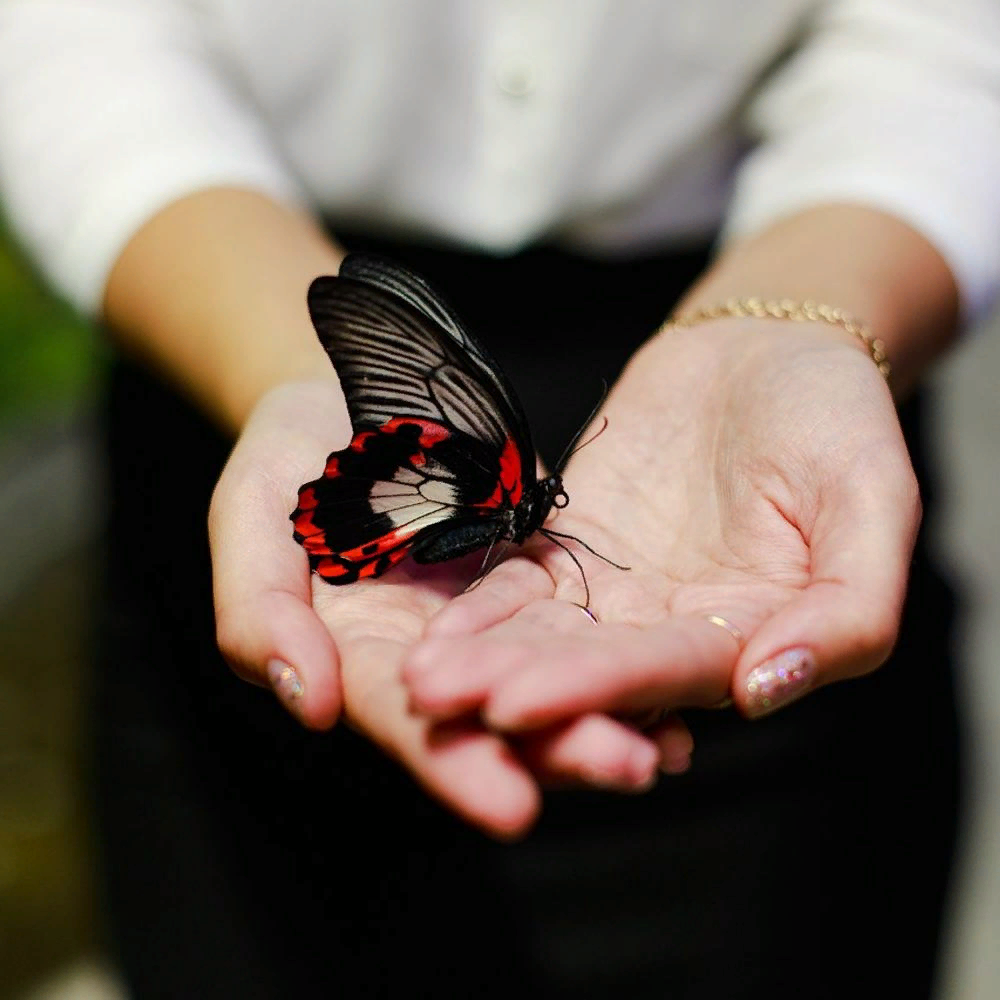 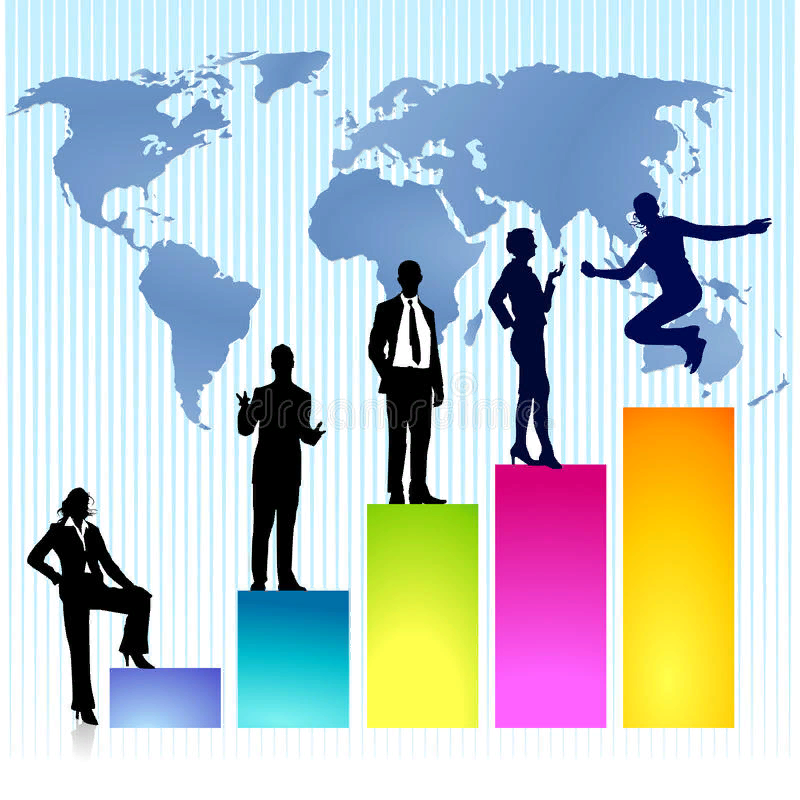